4491-31 Quality Review of Tax Return v11.0 VO.pptx
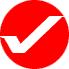 Quality Review IsMandatory
Pub 4012 Tab 12
Form 13614-C Section C
12/29/2011
Tax Law Training (NJ) TY2011 v11.0
1
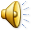 WHO CONDUCTS THE QUALITY REVIEW?
QR must be conducted by a second counselor (either designated or peer)
Designated reviewers are preferred over a peer rotating reviewers, when possible
QR review of the return is conducted on the computer (preferred over review of a printed return)
Tax Law Training (NJ) TY2011 v11.0
2
12/29/2011
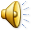 QUALITY REVIEW PROCESS
Verify information entered by the counselor on the return
Verify that information on the IRS Intake/ Interview & Quality Review Sheet (Sections A & B) is properly reported on the return
Use the QR checklist on Section C of the IRS Intake/Interview & Quality Review Sheet – check bottom box when completed
Compare supporting documents to return
Tax Law Training (NJ) TY2011 v11.0
3
12/29/2011
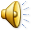 QUALITY REVIEW PROCESS (continued)
In TaxWise (TW), review and remove all “red” marks in forms tree
Verify counselor has entered their initials in Preparer Field #13 on Main Info page in TW
QR person enters initials in Preparer Field #14 on Main Information page in TW
Review the return with the taxpayer
Taxpayer(s) signs 8879 after QR completed
Tax Law Training (NJ) TY2011 v11.0
4
12/29/2011
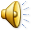 Quality Review Summary
A MUST for ALL tax returns including PTRs
NO EXCEPTIONS
Need 3 or more counselors at each site
Requires verification
Filing status and eligibility as a dependent
Input data from all source documents
Key information is not overlooked
Compare with prior year return (if available)
QR must be by a 2nd Certified counselor
For paper returns, effectively re-do the return
Tax Law Training (NJ) TY2011 v11.0
5
12/29/2011
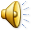 Significant Issues and Problems
Strict adherence to “NJ Can Do/Cannot Do List”
Proper handling of tax exempt interest and dividends
Failure to include taxable NJ Property Tax Refunds (Homestead Rebate and PTR) on Federal Return
Accurate completion of Schedule C/C-EZ, Business Income
Accurate completion of questions on EIC Worksheet
Failure to complete of NJ IRA Worksheet(s) to ensure inclusion of all IRA Distributions in NJ1040
Reporting rent paid and/or property tax paid on
NJ Property Tax deduction or credit worksheet and/or
Accurate preparation of NJ and NY Returns for NJ Residents with NY W-2s
Carry forward of proper amounts of Taxable NY Income & NY Tax Liability to the appropriate NJ form 
Remember – This is a Special Topic (only to be done by selected trained preparers)
Tax Law Training (NJ) TY2011 v11.0
6
12/29/2011
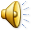 THE E-FILE RETURN	Tab 13
Use Practitioner Pin, not Self Select PIN
Verify initials entered for preparer and quality reviewer in boxes 13 & 14 (for statistics)
Verify correct SIDN is on 1040 pg 2 (entered as tax form defaults) – used for IRS stats
Verify EFIN, site number (SIDN) and name appears on Form 8879 (tax form defaults)
Verify equivalent data for state returns
Run diagnostics and create e-file in TaxWise
Print the return, including Form 8879
Tax Law Training (NJ) TY2011 v11.0
7
12/29/2011
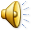 TOP TEN PROBLEMSUSING TAXWISE
Improper OVERRIDES!
Improper use of punctuation
Incorrect entry of last name – spouse/dependents
Not linking to 1099MISC from Sch C/C-EZ
Use of scratch pad instead of existing worksheet or schedule
Tax Law Training (NJ) TY2011 v11.0
8
12/29/2011
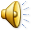 TOP TEN PROBLEMSUSING TAXWISE
Adding new form when already existing form
Not recreating e-file as last item before exiting return – thus creating an invalid e-file
No or incorrect state adjustment for interest and dividends
Improper completion of Sch EIC worksheet
Failure to input medical expense and real estate taxes on Federal Schedule A (Need for NJ return)
And… #11 – E-filing returns when TP does not need to file (Federal & State)
Tax Law Training (NJ) TY2011 v11.0
9
12/29/2011
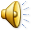 Quality Review: Summary
Verify source documents and initials for counselor and QR person on Prep Use page
Run diagnostics and create e-file
Tax Law Training (NJ) TY2011 v11.0
10
12/29/2011
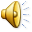 Summary, cont’d
Review return with taxpayer(s)
Answer any remaining questions
Re-run diagnostics and create e-file for ERO to transmit
Tax Law Training (NJ) TY2011 v11.0
11
12/29/2011
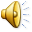